Sample Calculations
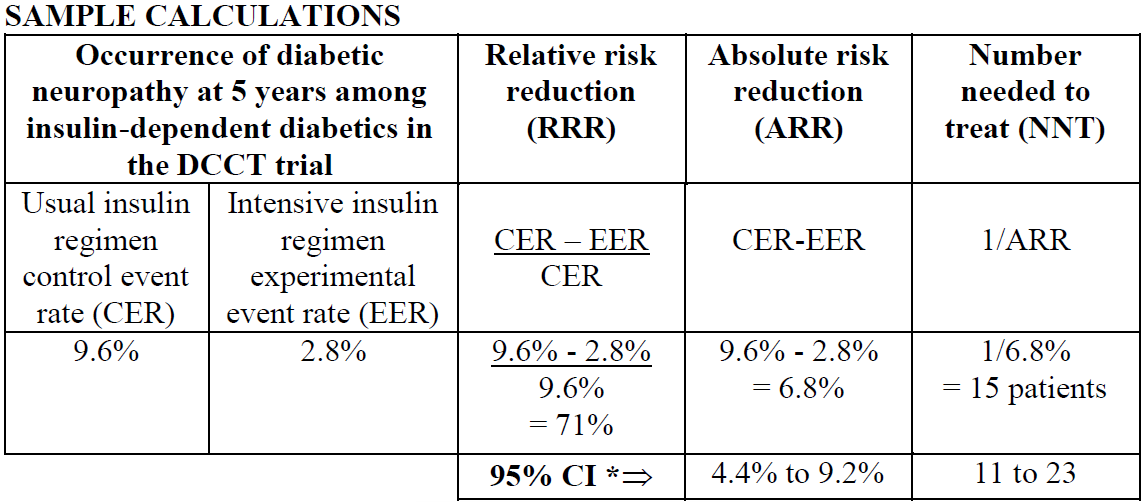